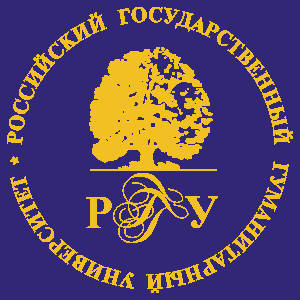 РОССИЙСКИЙ ГОСУДАРСТВЕННЫЙ ГУМАНИТАРНЫЙ 
УНИВЕРСИТЕТ
Институт филологии и истории.   Институт лингвистики
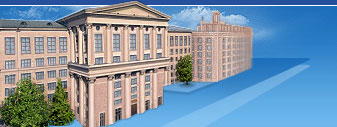 Направление «Филология» 
Программа бакалавриата
«РУССКИЙ  ЯЗЫК  И  МЕЖКУЛЬТУРНАЯ  КОММУНИКАЦИЯ»
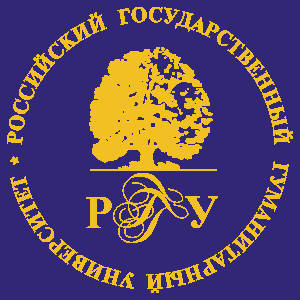 Институт филологии и истории и Институт лингвистики РГГУпредставляют уникальную программу бакалавриата
Направление – 45.03.01 «Филология: отечественная филология» (по ФГОС 3+)
Профиль – «Русский язык и межкультурная коммуникация»
Вступительные испытания – ЕГЭ по литературе, русскому и иностранному языку
Квалификация – академический бакалавр
Особенности программы – овладение профессиональными техниками аналитической и творческой работы с текстами любых стилей и жанров на основе глубокого изучения всех аспектов русского языка,  литературы, лингвистики, теории коммуникации и истории в сочетании  с практическим освоением двух и более иностранных языков 
Обучение очное (240 з/е), срок обучения – 4 года
Итоговая аттестация – сдача государственного экзамена и написание квалификационной работы
Возможности продолжения обучения − магистратура, аспирантура
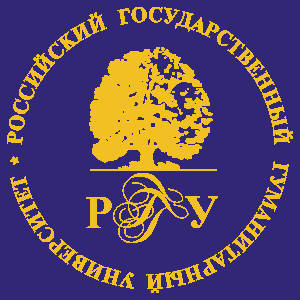 Почему РГГУ?Почему это направление?
Какие знания
 вы приобретете
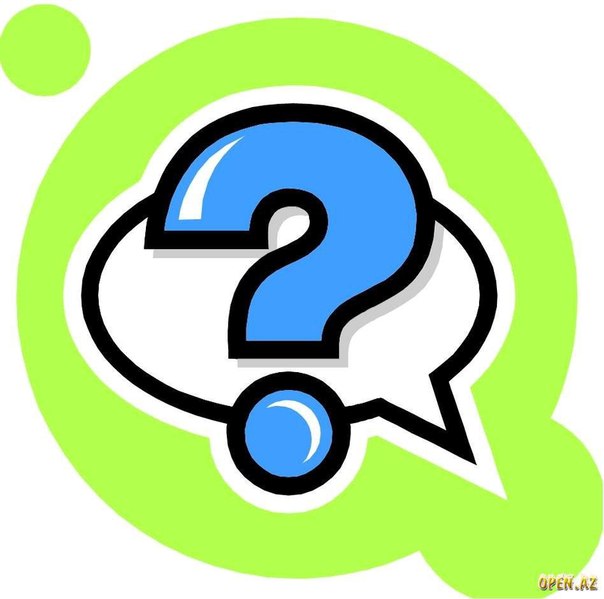 Какие дисциплины 
вы будете изучать
?
?
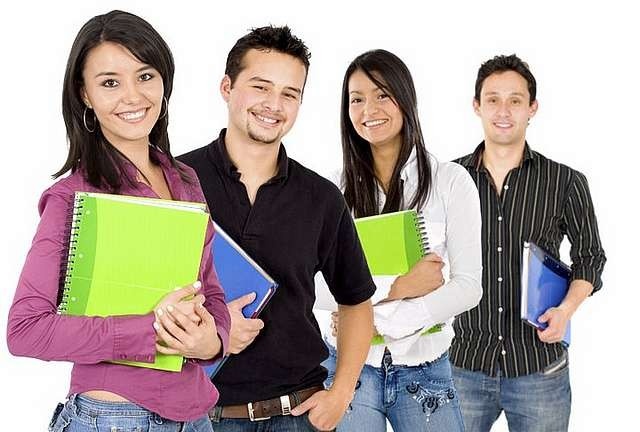 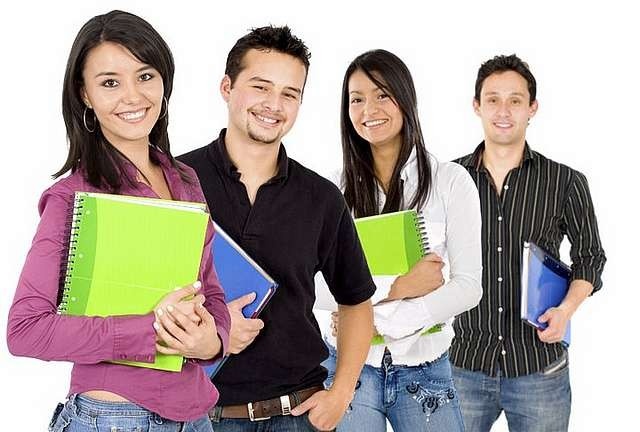 Почему  данная специальность востребована на рынке
Где 
вы сможете работать
?
?
Почему РГГУ?
− Потому что профиль «Русский язык и межкультурная коммуникация» существует только в РГГУ и был разработан силами двух замечательных институтов – Института филологии и истории и Института лингвистики РГГУ.
РГГУ – вуз, в котором старые добрые традиции уживаются с интересом ко всему новому
РГГУ – один из самых ярких, творческих и интеллигентных вузов России
РГГУ гордится своими преподавателями и студентами
Почему РГГУ?Потому что здесь всегда интересно!
Почему русский язык и межкультурная коммуникация – отличный выбор?
Русский язык востребован везде: 
это государственный язык Российской Федерации, родной язык для большинства её граждан, унаследованный язык  (heritage language) для огромной русскоязычной диаспоры, язык науки, образования и культуры для многих жителей Ближнего зарубежья. Это один из официальных языков ООН, ЮНЕСКО, ВОЗ, МАГАТЭ, ЮНИСЕФ, язык, занимающий второе место по распространённости в Интернете, это «лингва франка» очень большого количества разнообразных культурных сообществ.
Русский язык – второй по влиятельности в мире
Ученые рассчитали, что влияние языка на умы и сердца определяется не количеством говорящих на нем людей и не богатством страны, а тем, насколько активно информация, опубликованная на этом языке, переводится на другие языки мира (несущественно, в издательствах, в твиттере или в Википедии).  Судя по карте переводов, русский – второй по влиятельности после английского!
Чему учат тех, кто выбирает программу «Русский язык и межкультурная коммуникация»?
Русский язык – это не только орфография с пунктуацией…
Зачем изучать историю русского языка?
Зачем изучать современный русский язык?
Чему можно научиться на стилистике?
Что такое практические приложения русистики?
Кто будет вас учить?
Профессора (32%)
Доценты (40%)
Просто хорошие преподаватели (28%)
Многочисленные лекторы из других вузов России и многих зарубежных стран, в том числе ученые мирового уровня, которые часто выступают в стенах РГГУ
Где проходят практику филологи-русисты?
На профильных кафедрах РГГУ
В диалектологических, фольклорных, лингвистических экспедициях
В редакциях и издательствах
В профильных учреждениях (научные институты, библиотеки, школы, музеи, выставки и др.)
В государственных и бизнес-структурах
Где могут работать филологи-русисты?
Основные сферы деятельности:
редактирование, рерайтинг и стафф-райтинг в различных профессиональных областях, издательская деятельность, 
преподавание и методическое обеспечение преподавания русского языка 
 лексикографическая работа, 
работа с документами в государственных и бизнес-структурах, лингвистическая экспертиза документов,
 журналистика и пиар, 
научная деятельность, организация науки и культуры,
перевод, обеспечение и поддержка межэтнического и межкультурного взаимодействия
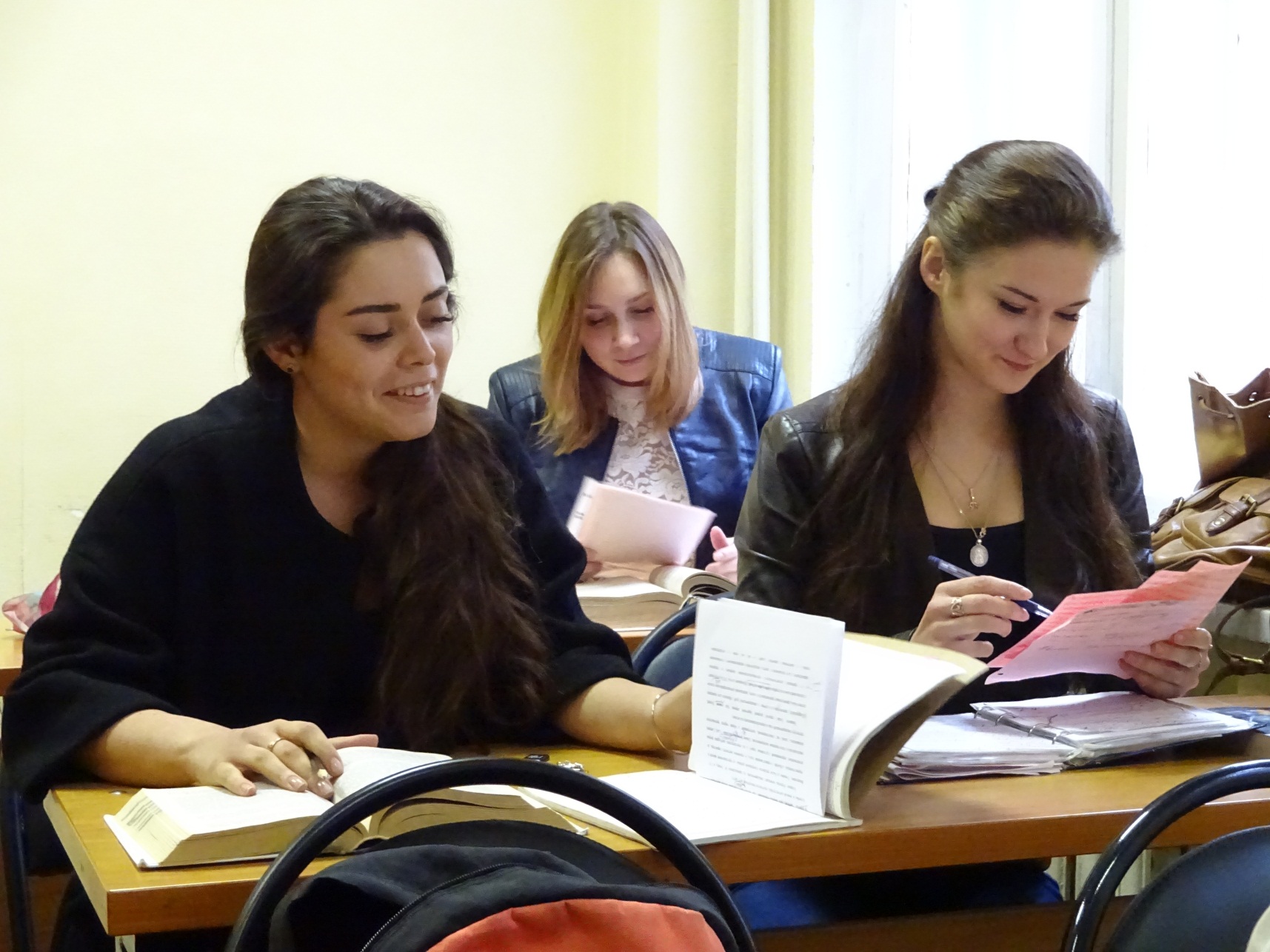 «Русский язык и межкультурная коммуникация» − специальность для тех, кто любит читать и писать!
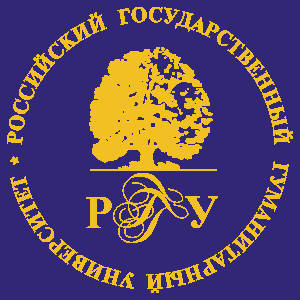 Новые информационные технологии в учебном процессе
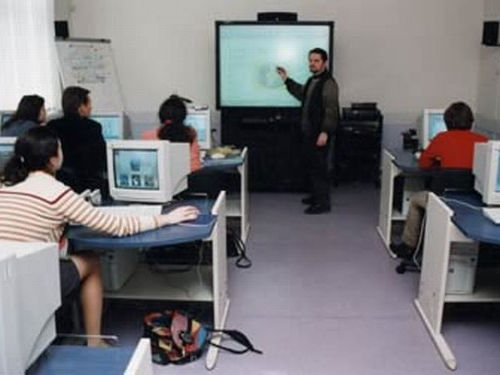 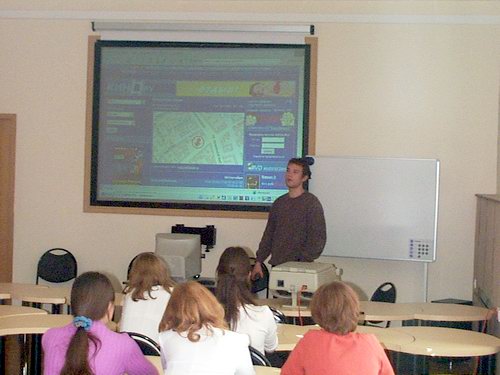 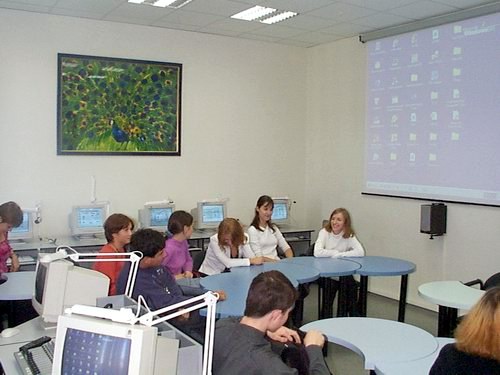 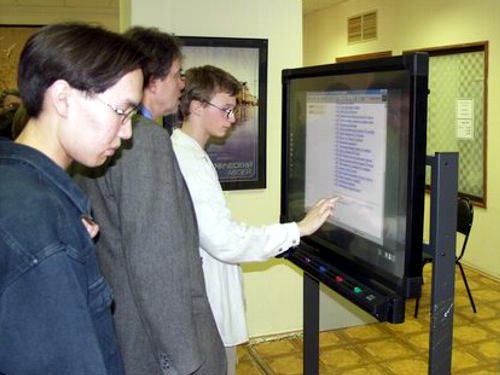 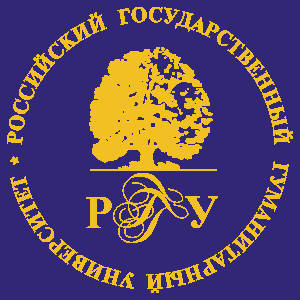 ВИДЫ УЧЕБНЫХ ЗАНЯТИЙ
Теоретические
занятия (лекции)
Лабораторные
занятия
Практические
занятия (семинары)
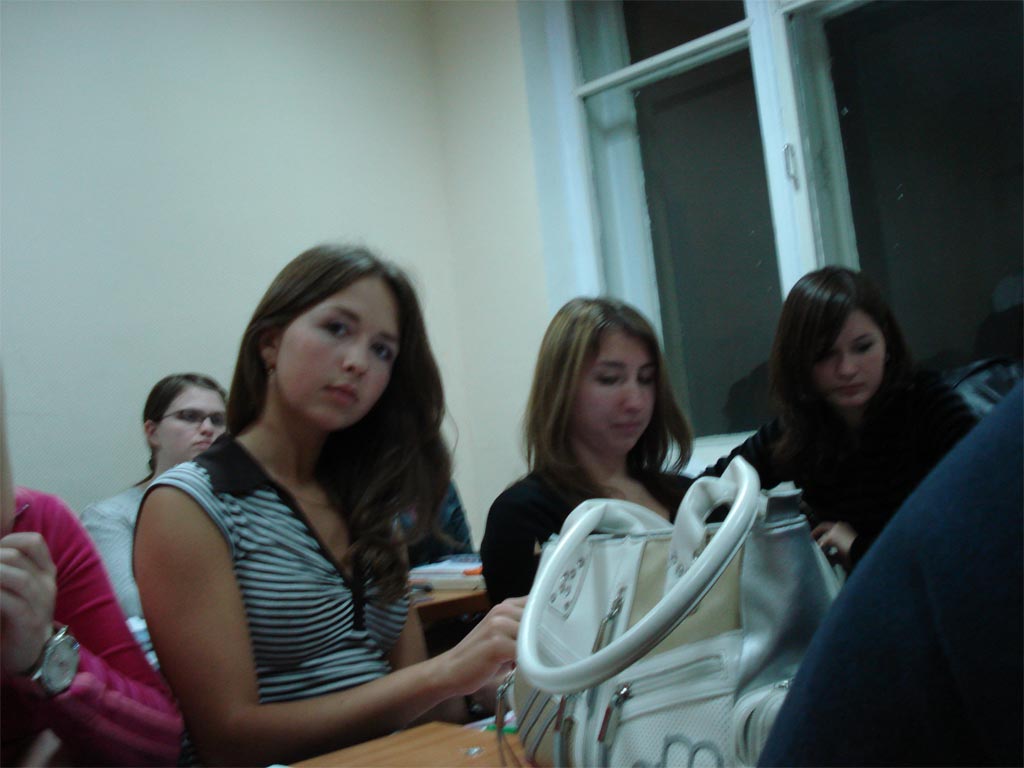 Активные методы 
обучения
Коллоквиумы
Кейс-ситуации
Дискуссии
Занятия проводятся не только профессорско-преподавательским составом РГГУ, но и другими преподавателями из числа престижных высших учебных заведений РФ (МГУ, ГУУ, ВШЭ, МГИМО) и зарубежных стран (США, Канада, Германия, Швеция), специалистами-практиками из научно-исследовательских институтов и центров
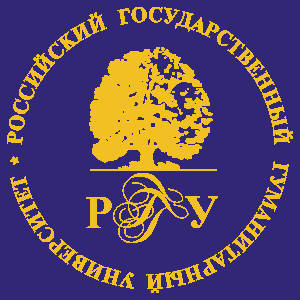 Студенческая научная работа
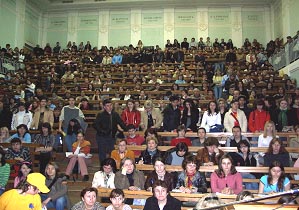 Вузовские, межвузовские, 
всероссийские и международные
 научно-практические
конференции
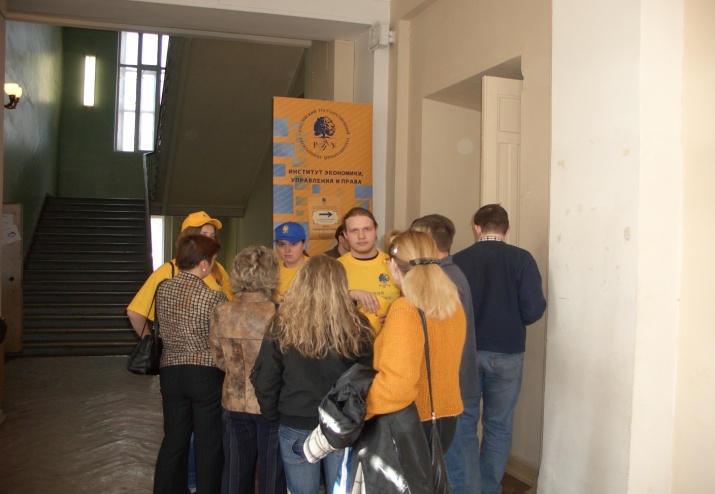 Региональные 
и всероссийские конкурсы 
научных студенческих
работ
Подготовка к магистратуре и 
аспирантуре
Публикации в научных и  
научно-популярных 
сборниках  и журналах
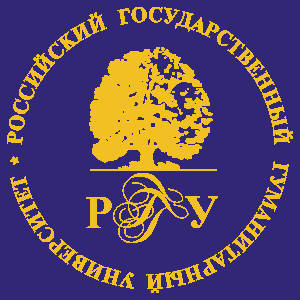 Обеспечение учебной и научной деятельности
Собственная библиотечная база 
(выдача учебников «на дом», наличие 
читального зала, заказ по межбиблиотечному 
абонементу), широкие связи с библиотеками 
ведущих университетов мира
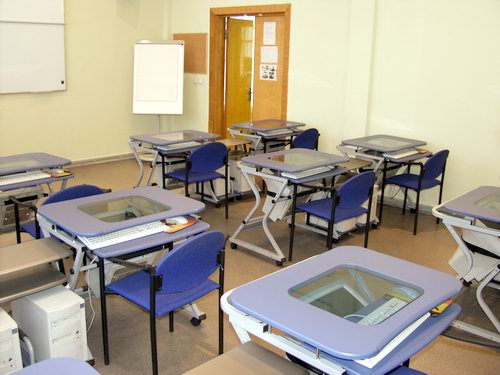 Хорошая материально-
техническая база
Медиатека РГГУ: бесплатный доступ  в Интернет, а также 
к специализированным информационно-справочным 
каталогам, системам и базам данных
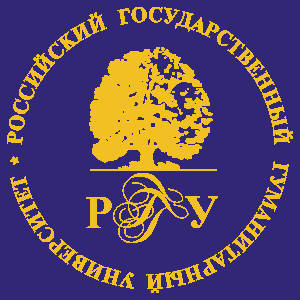 Читальный зал библиотеки РГГУ
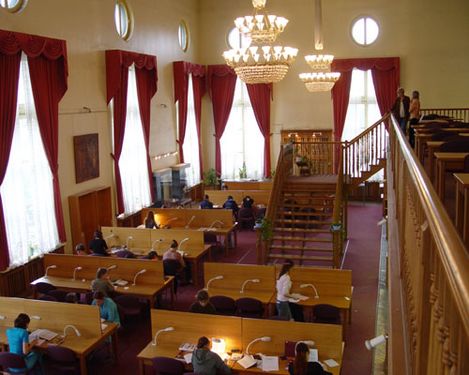 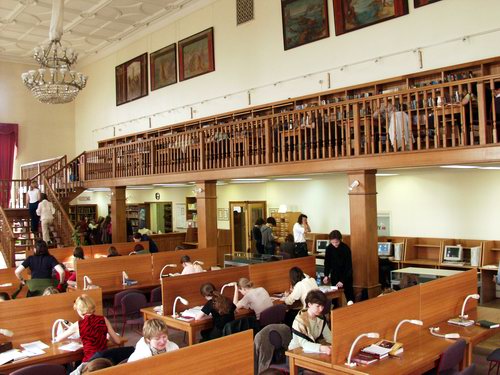 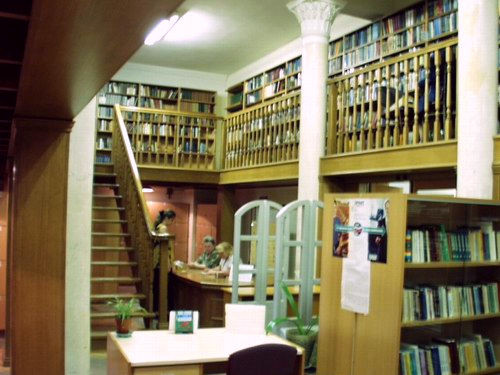 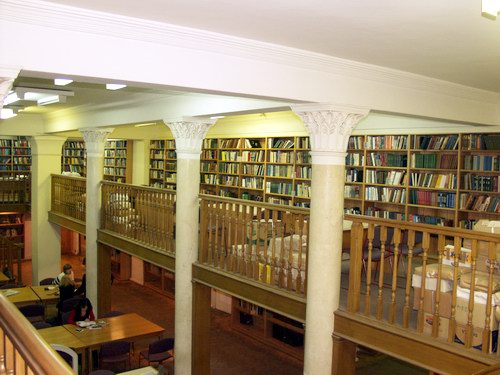 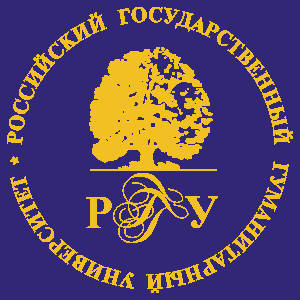 Медиатека  и отдел редких  книг
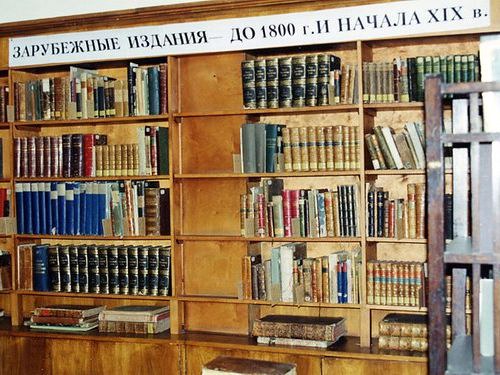 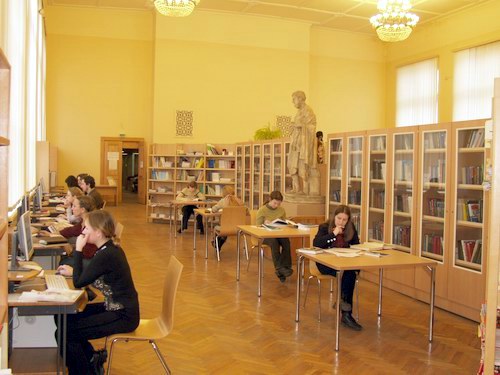 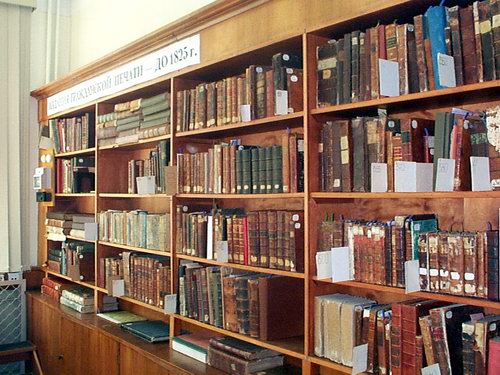 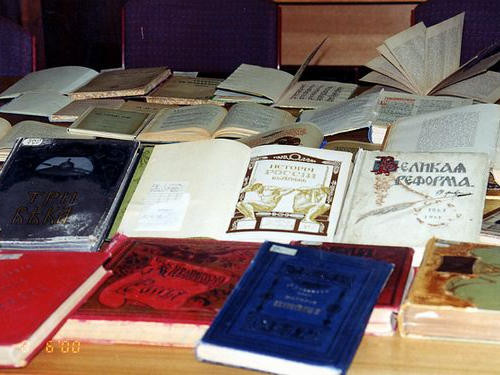 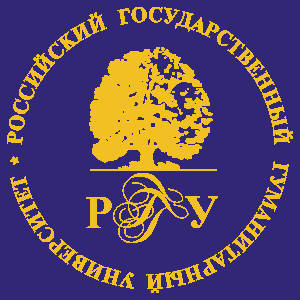 МУЗЕЙНЫЙ ЦЕНТР РГГУ
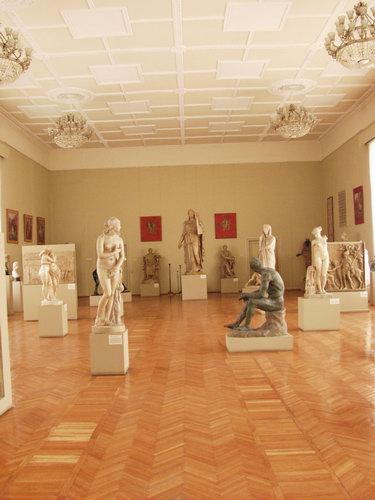 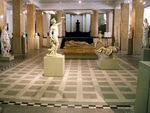 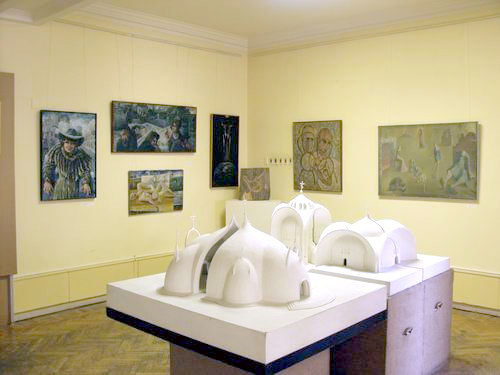 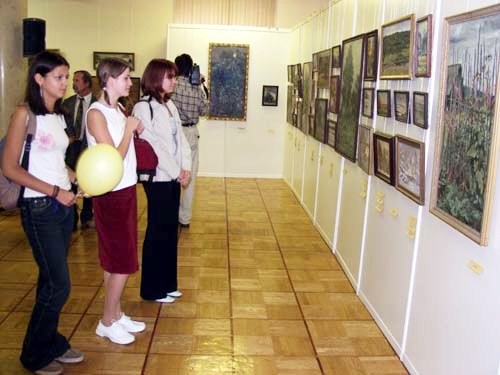 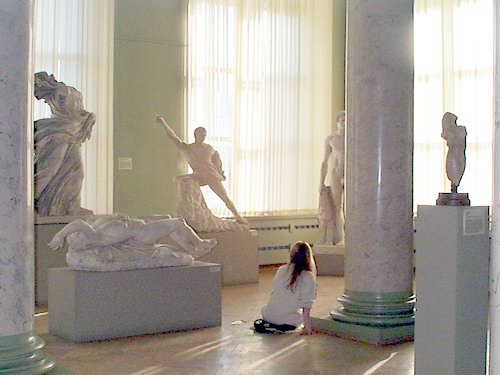 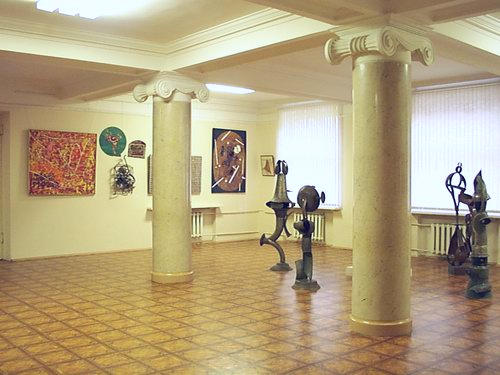 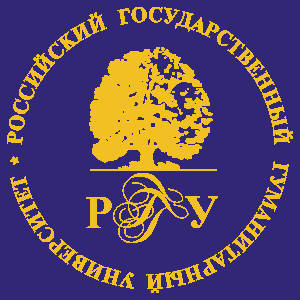 Интернет-кафе и столовая РГГУ
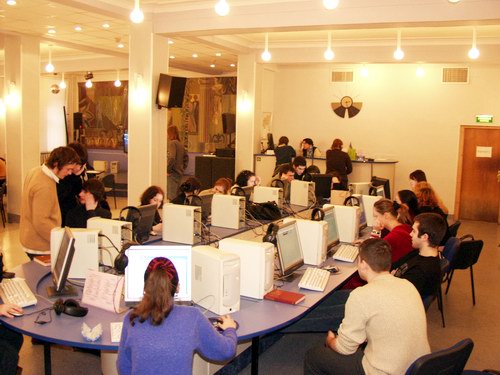 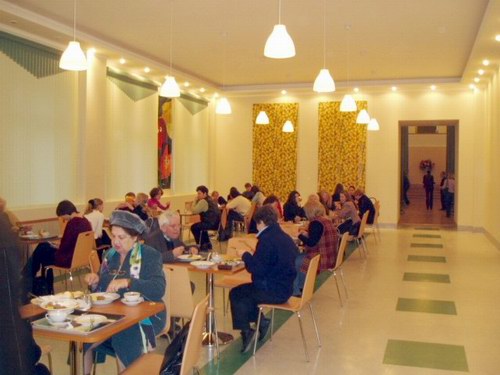 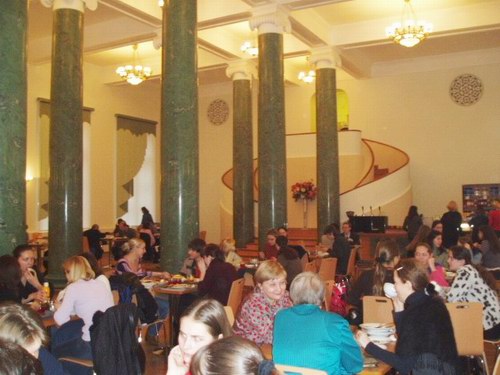 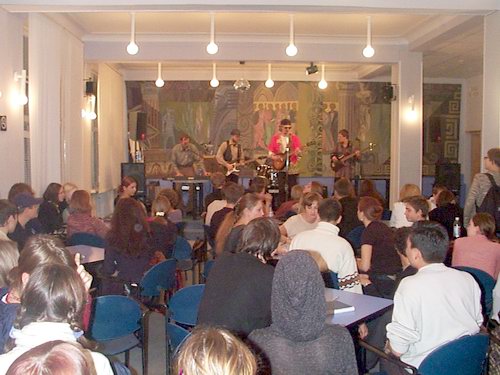 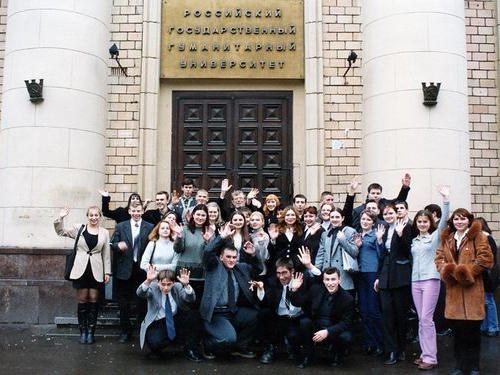 Ждем  Вас  в  РГГУ !